ترتيب الكسور
الهدف من الدرس
الهدف من الدرس
_ بعد أن تعرفنا على موازنة الكسور هيا بنا  تلاميذي الأعزاء نتعرف على ترتيب الكسور

_
لترتيب الكسور حالتان :  تصاعدياً _ تنازلياً
ترتيب كسور مقاماتها مختلفة
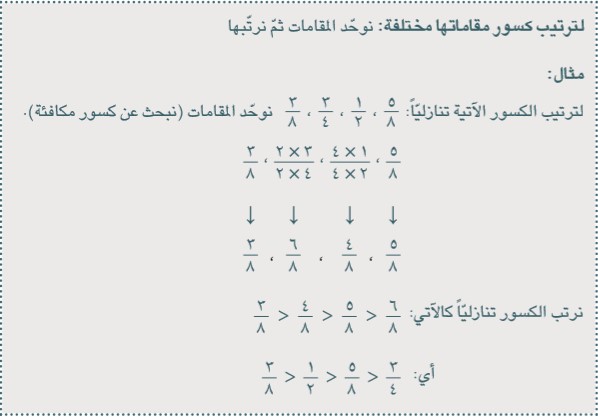 مما سبق تبين لنا
مما سبق تبين لنا
_ يمكن ترتيب الكسور تصاعديا أو تنازليا 
_لترتيب الكسور اذا كان القام مشترك البسط الأكبر يدل على الكسر الأكبر
_ لترتيب الكسور ذات المقامات المختلفة يجب توحيد المقامات لمعرفة الكسر الأكبر أو الأصغر ثم نرتبها بالطريقة المناسبة
*
أرجو أن تكونوا قد استفدتم  بالتوفيق والنجاح